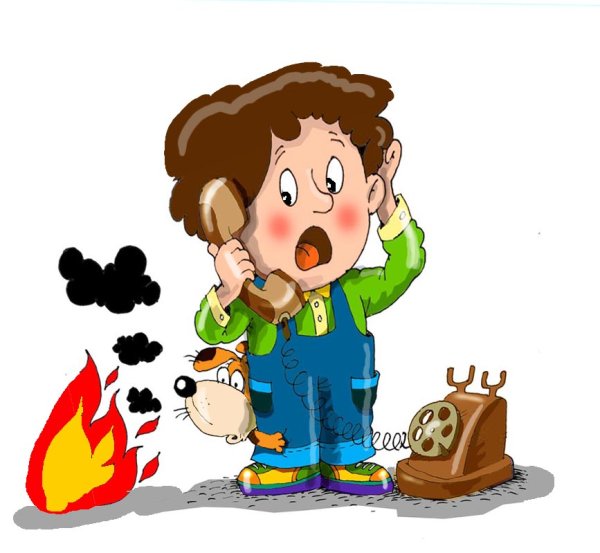 БЕРЕГИТЕ ДЕТЕЙ 
ОТ ПОЖАРА!
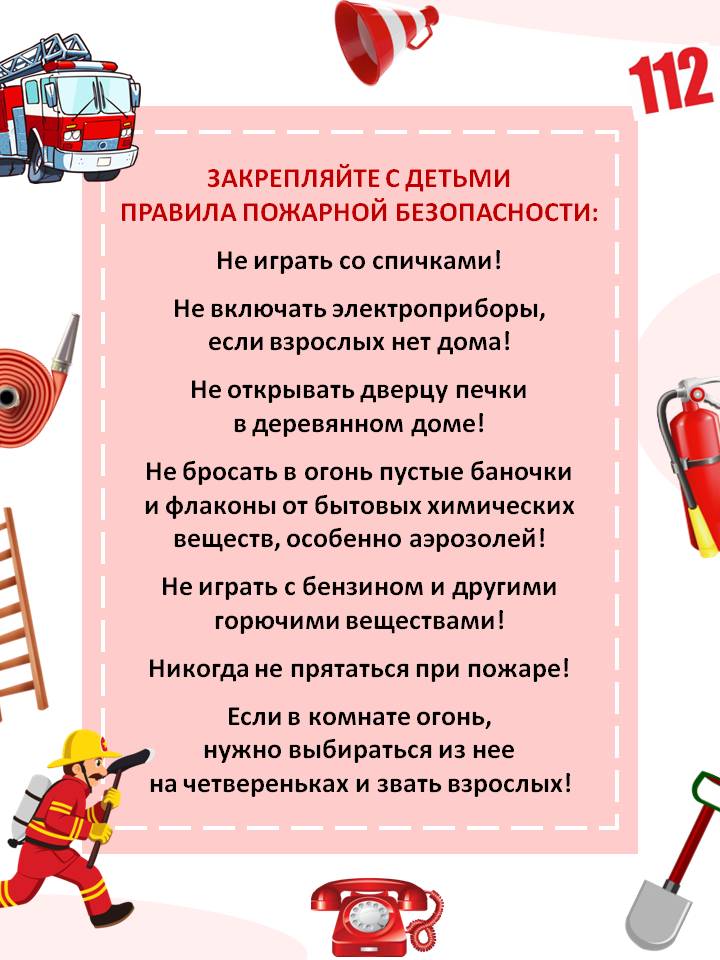 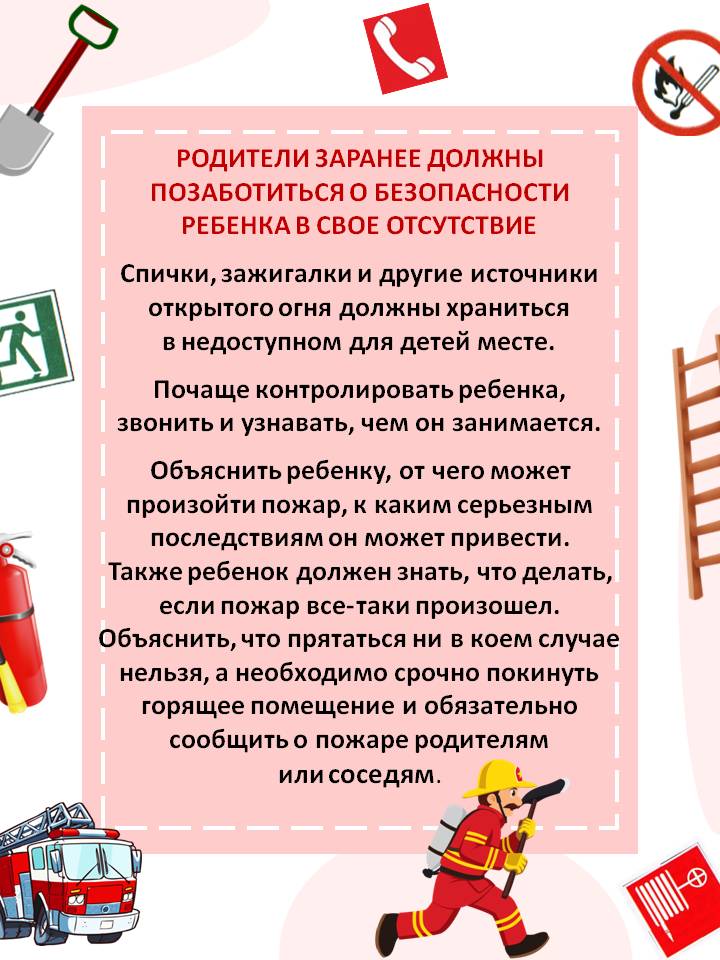 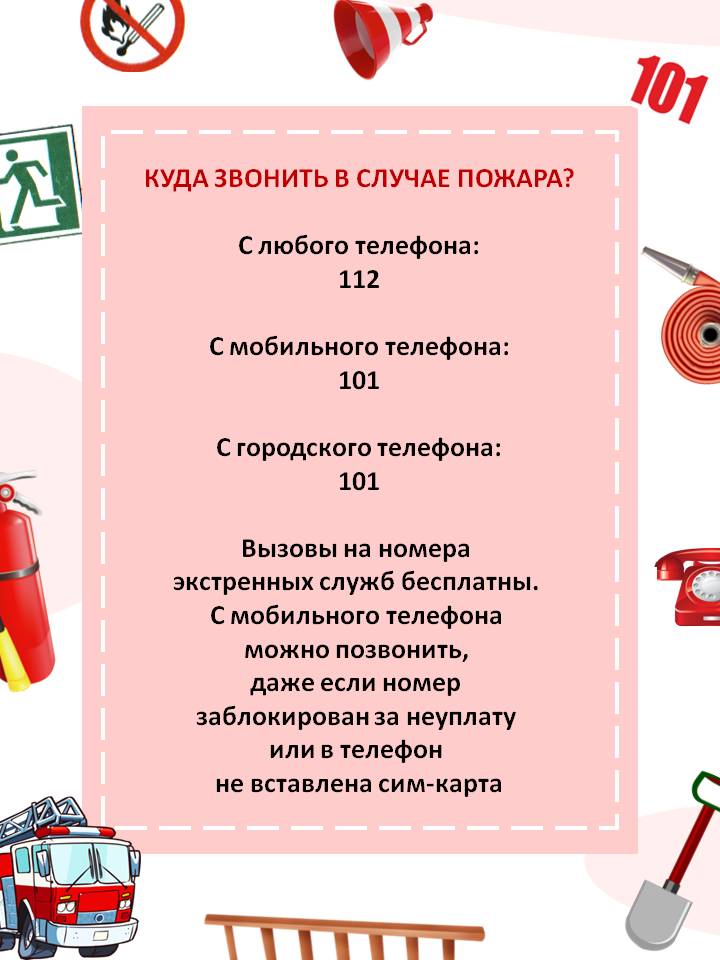